Sensors
EE 5351 
Lecture 7
Sensors Are…
Extremely sensitive to some aspect of the local environment (temp, sound level, motion, etc.)
Extremely insensitive to all other factors
Able to create a linear response to measured changes in that environmental variable
Able to transduce the measurements into a useable signal
A few sensors…
www.societyofrobots.com
Types of Sensors:
Position/Orientation:  GPS, Accelerometer, digital compass, Shaft Encoder
Temperature: Bi-metallic, Thermistor, Infra-Red
Sound: Microphone
Object Location: IR, Accoustic (SONAR), Laser Range Finder
Force/Pressure: Piezo-Resistive, Metallic
Magnetic Field: Hall Effect
Piezoelectric Effect
In certain Crystals and special ceramics, the crystaline structure deforms under pressure to produce a measurable voltage 

Excellent Force 
Transducer

Reversible: V F or F  V
Wikipedia.org
Draw Your Own Strain Gauge!?!?
Paper in NATURE by Cheng-Wei Lin, Zhibo Zhao, Jaemyung Kim & Jiaxing Huang
“Pencil Drawn Strain Gauges and Chemiresistors on Paper”
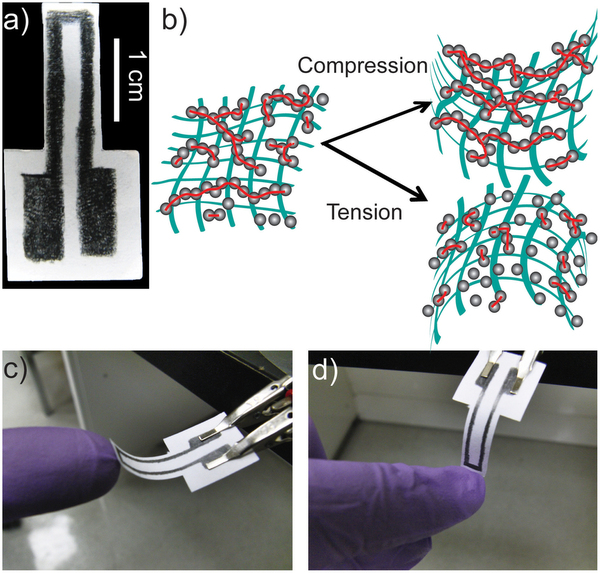 Hall Effect
Output From Transducers (Sensors)
Analog or Digital

Wired or Wireless

Passive/Active
Analog Signals
0-5 Vdc
-5 to +5 Vdc
4-20 mA Current 
Pulsed (Pulse frequency proportional to measured amplitude)
ADC (Analog to Digital Converter)
Periodically sample an Analog Sensor signal and convert it to a digital word
ADC has finite precision, usually +/- ½ bit
Leads to Quantization Error
Accuracy also limited by linearity of measurement process, bandwidth and sampling frequency, aliasing error, etc.
Accuracy usually summarized by Effective Number of Bits (ENOB)
QUANTIZATION:
Quantization is determined by:
- The resolution (R) of the ADC (No. of Bits)
- The full-scale voltage range (span)of the input

Q = Span/(2R-1)

Example:  8-bit ADC with span of -5 to +5 volts:   Q = 10/255 = 39.2 mV per bit
Example:
Let’s Look at applying a temperature sensor, AD590 to an ATMEGA328 ADC port:

ATMEGA: 10-Bit resolution, +/- ½ bits, Span = 0-5 Volts

Analog Devices AD 590:  Output: 1 uA per Kelvin, terminated by a 10 k-ohm resistor